노 례 신

2001년생

151cm/52kg

한국외국어대학교 태국어통번역학과(휴학)

특기 : 춤(어린 시절 10년 이상 발레, 한국무용 경력 있음)/              외국어(일본어,영어,태국어 꾸준히 공부중이며 자연스러운 일본어 연기 가능)

연기 학원에서 연극 및 뮤지컬 연기 수강 경력 3개월, 온라인 개인레슨을 통한 매체 연기 수강 경력 2개월 

contact to
 Phone : 010-5015-3788
 E-mail : noruby127@gmail.com
 Instagram link : https://www.instagram.com/norangshin/?hl=ko
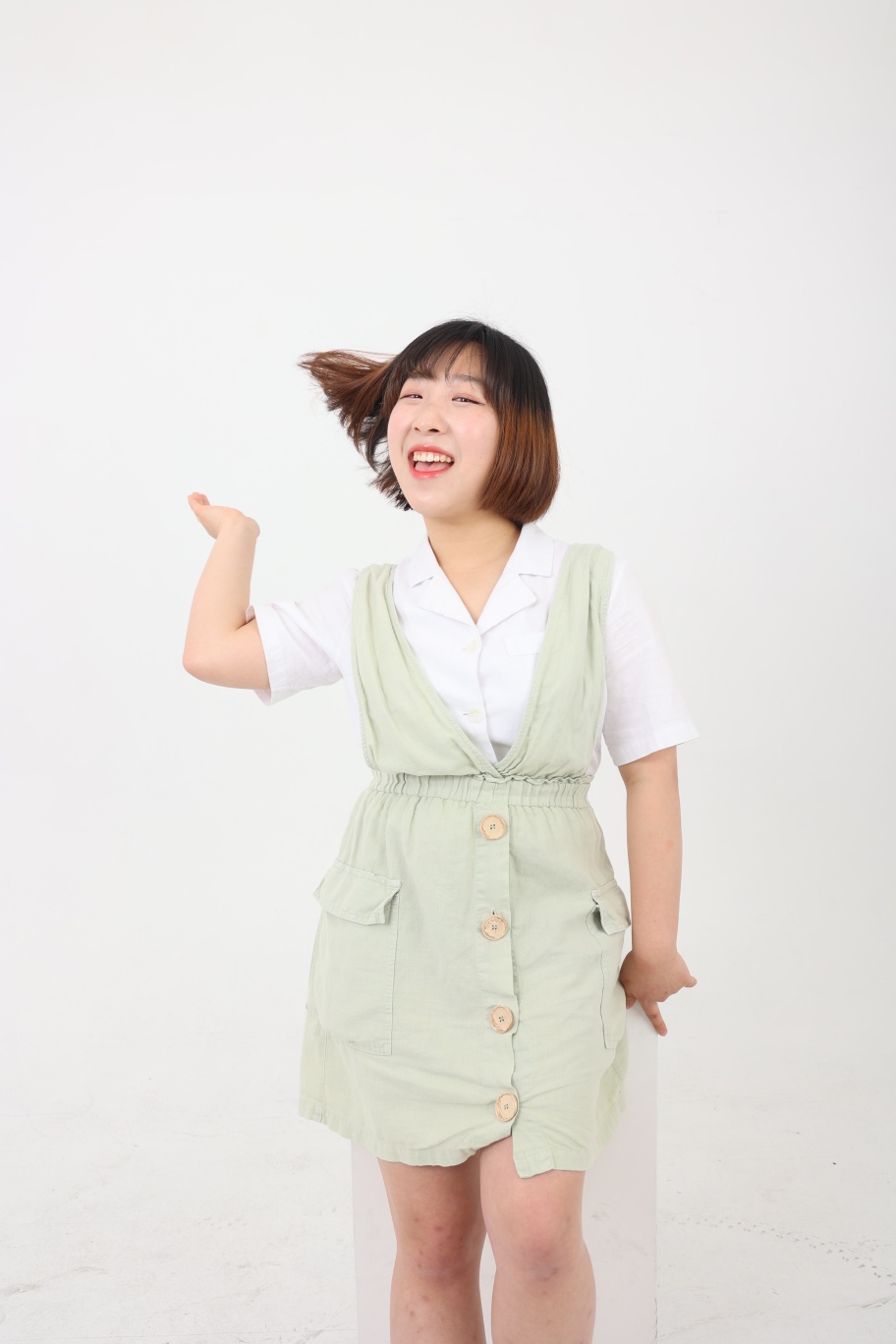 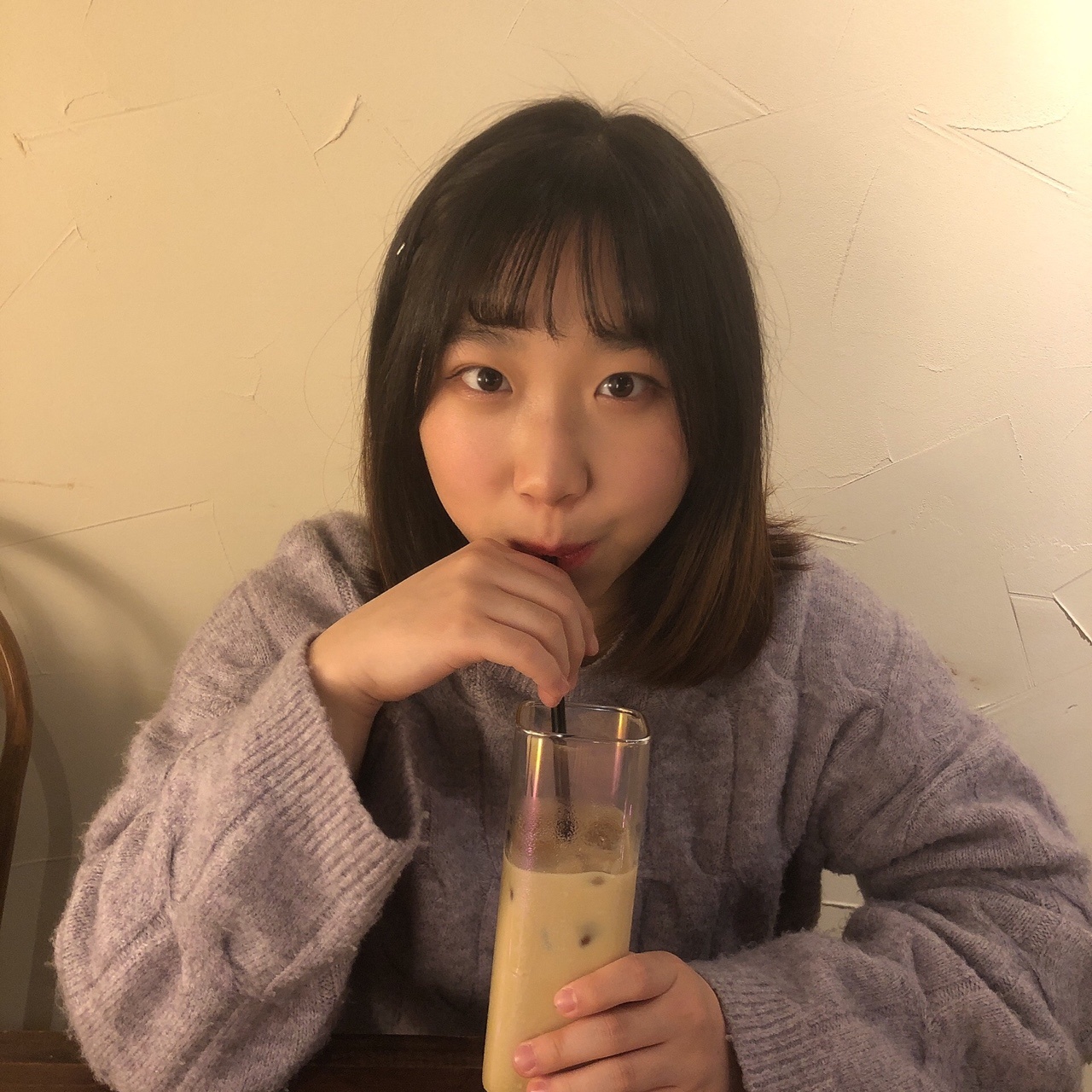 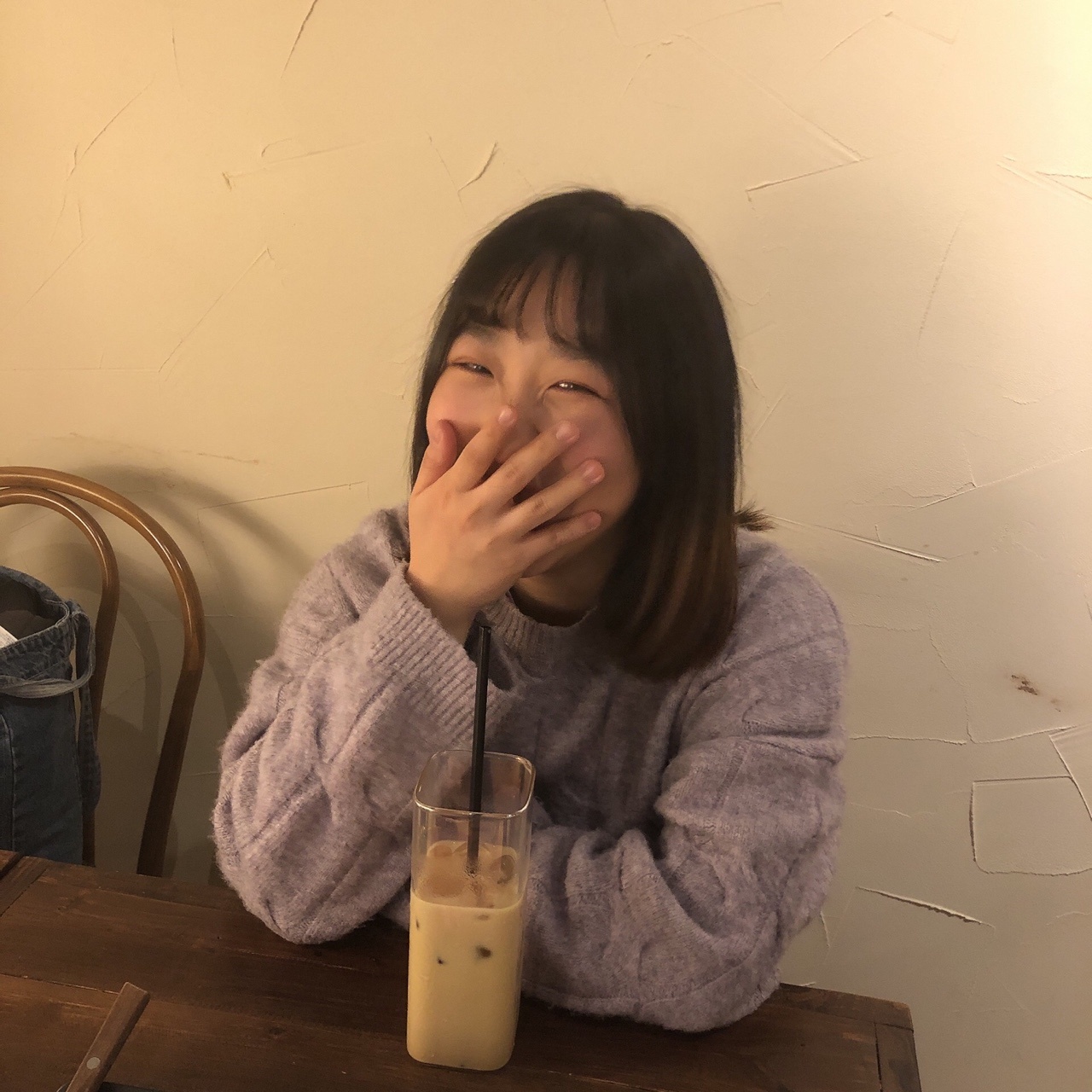 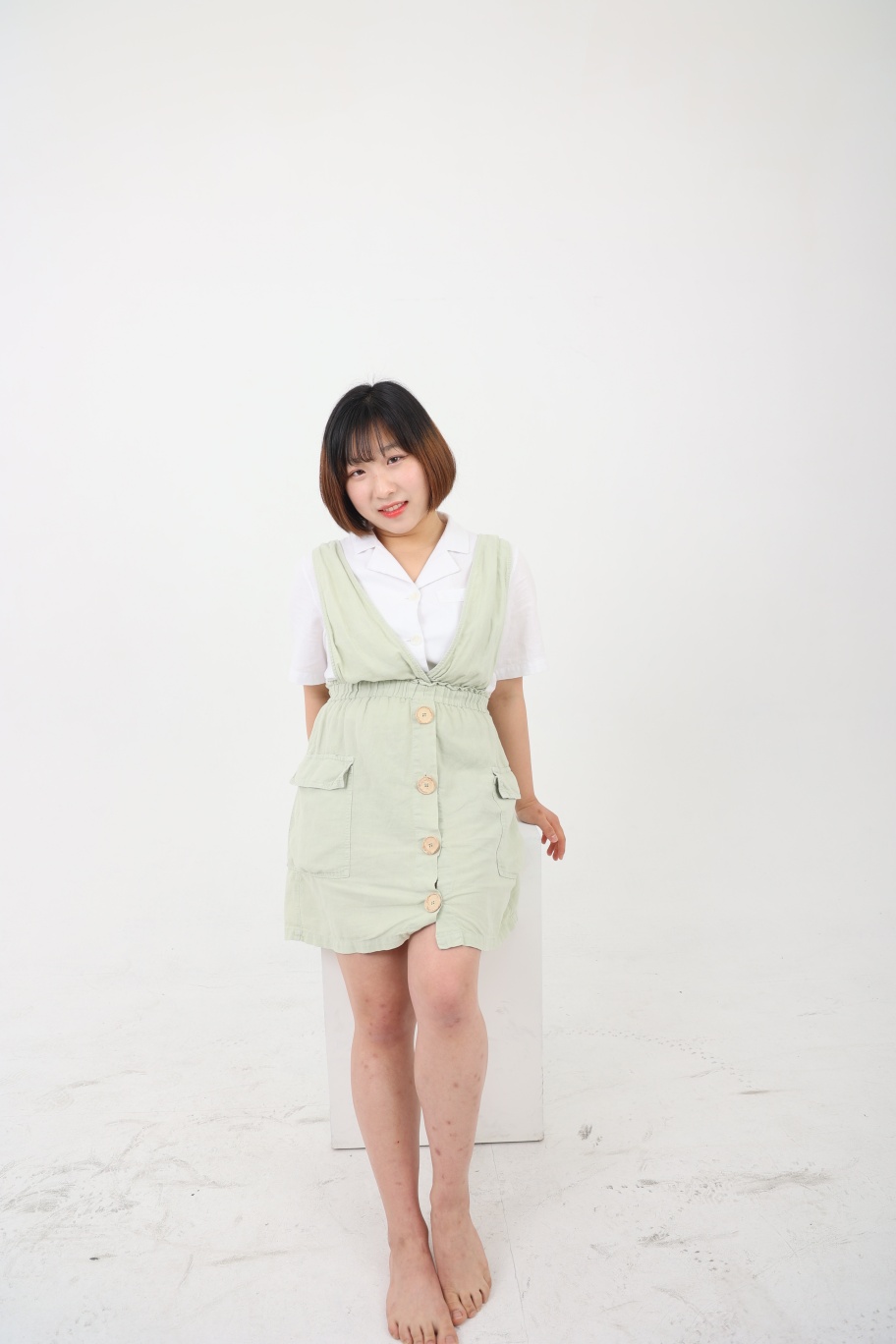 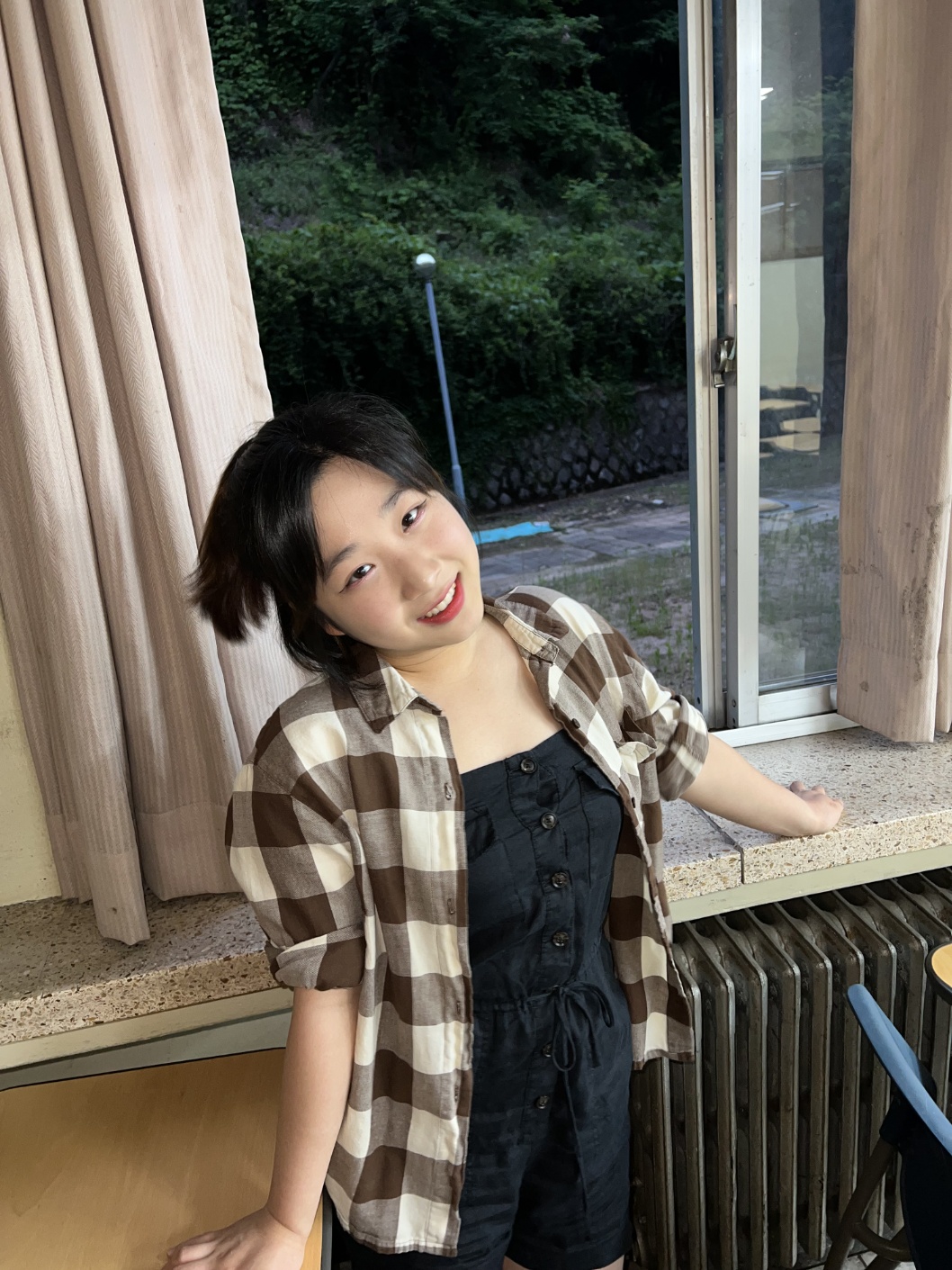 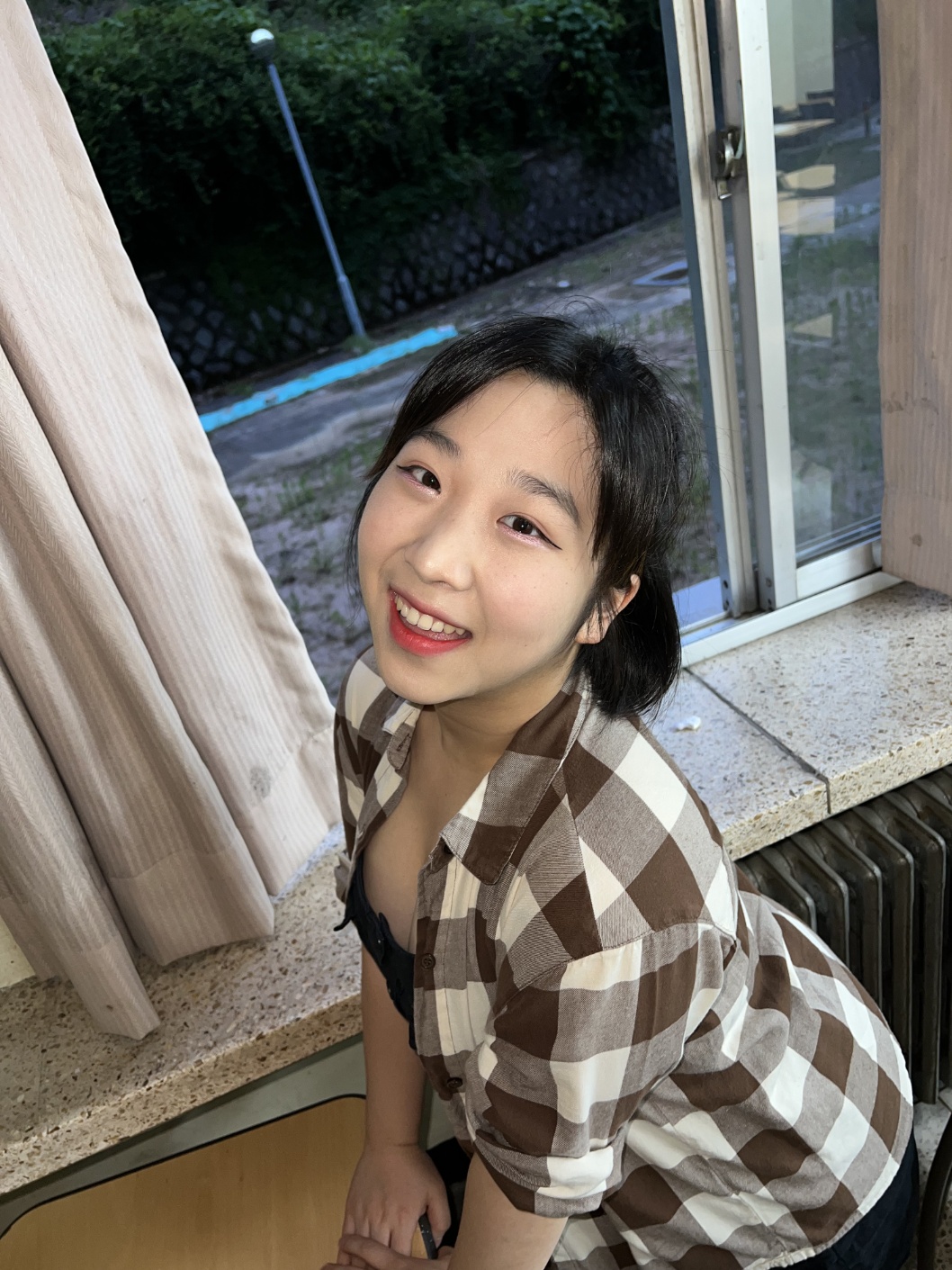